Peer Education
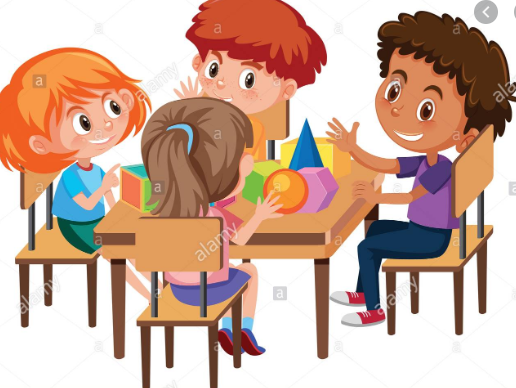 Learning Outcome
The concept of Peer and Peer Education 
Aims of Peer Education 
Benefits of Peer Education 
 Criteria for selection of Peer Educators 
 Training of  peer educators
 Assumptions for deciding the number of peer educators
Supervision in Peer Education 
 ALADIN FRAMEWORK for 1-ON-1 Peer Education
Peer Education Approach in Adolescents
Peer Observation Process 
Peer Education and HIV/AIDS
Peer
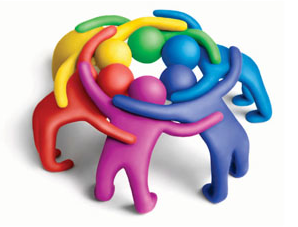 Peer
People who are equal in such respects as age, education or social class, group, colleague, etc.
Peer Education
Peer education is the involvement of community members of the sub-population as facilitators of behavior change.
Peer educators are part of the sub-population and hence more acceptable.
Peer educators share similar life experiences as those of the sub-population
[Speaker Notes: subpopulation is a specific portion or part of a larger population.]
Peer Education
Effective peer education is neither easy nor necessarily cheap.
Peer education requires considerable planning and management.
Peer education can take place on a street corner, a bar, a bus station, restraint, factory or any place where people feel comfortable
Aims of peer education
To promote knowledge :(on social and physical effects, legal and ethical issues, e.g. drug related harm and sources of help. 
To promote skills: (to respond to alcohol/drug problems, drug overdose, decision making, resisting peer pressure. 
To promote behavioral change: (prevent or reduce alcohol, delay onset, prevent transition to use more alcohol, minimize risky behaviors and minimize impact of drug use in school, workplaces……
7
Benefits of Peer Education
Culturally appropriate: Peer education provides a means of delivering culturally sensitive messages from within.

Community-based: Peer education is a community-level intervention which supports and supplements other programs. It is a link to other community-based strategies.

Accepted by their target audiences: Many peers report that they are more comfortable relating to a peer about their personal concerns such as sexuality.

Economical: Peer educators provide a large service at a small cost and they provide that service very effectively.
Benefits of Peer Education
Covers huge Population: Peer education provides a means of delivering culturally sensitive messages from within.
Help students learn effectively: Formalized peer learning can help students learn effectively. At a time when university resources are stretched and demands upon staff are increasing, it offers students the opportunity to learn from each other. It gives them considerably more practice than traditional teaching and learning methods in taking responsibility for their own learning and, more generally, learning how to learn.
Benefits of peer education
More Participatory  as it is two ways communication:
 Prevent Stigma in a society
 Even effective in low socio –economic people \facilities
Criteria for selection of Peer Educators
They should have the ability to communicate clearly and persuasively with their peers.

They should have good interpersonal skills, including listening skills.

They should have a socio-cultural background similar to that of the target audience.

They should be accepted and respected by the target group (their peers).
Criteria for selection of peer educators
They should have a nonjudgmental attitude.
They should be strongly motivated to work.
They should demonstrate care, compassion and respect for people affected by health problems/diseases.
They should be self-confident and show potential for leadership.
Criteria for selection of peer educators
They should be able to pass a practical, knowledge-based exam at the end of the training.

They should have the time and energy to devote to this work.

They should be able to get to the location of the target audience.

They should be able to work irregular hours.
Training of  peer educators
It is less expensive to implement peer education programs if the initial training is very thorough. 

Where training is comprehensive, fewer peer educators drop out

Training can be given in a number of ways, including half-day sessions spread out over an extended period or full-day sessions for an entire week or more.
Assumptions for deciding the number of peer educators
For sub-populations such as sex workers, MSM or IDUs, one peer educator will reach 25-35 peers.
There will be at least  one, one to one meeting with each community member in a week lasting 20-30 minutes
Each community member will at least participate in one fortnightly group meeting of 4-5 members
Peer education: Need for constant support and supervision
The amount of supervision and support peer educators need will depend on:
the types of activities they do. (Peer educators who conduct large group educational sessions may need more supervision and support than those who meet peers casually; also, those who deal with emotionally difficult situations may need more support.)
the amount of training they have had. (Peer educators who have had only a day or two of training may have more support and information needs than those who have had more thorough training.)
Types of support to peer educators
Regular, in-service meetings for all peer educators
Additional educational materials for peer educators' own use (e.g., a peer educator's handbook)
IEC materials for distribution to peers ( in addition if it is related to FP or STD, condom can be distributed)
Certificates, badges, t-shirts, bags or hats to identify them as trained peer educators and acknowledge their contribution to the project
Supervisor availability to help peer educators deal with discouraging or difficult experiences
What to supervise in peer education?
Supervision helps ensure that the peer educators are doing a good job. There are various ways that peer educators can be supervised. Check the supervision techniques you will use.
One-to-one visits or meetings with peer educators to answer their questions and observe them at work
Group meetings to resolve common problems
Observation of peer educators during their activities
Evaluation of peer educators' performance and feedback to them about the evaluation
Monthly written or oral reports and your responses to them
ALADIN FRAMEWORK for 1-ON-1 PEER EDUCATION
Negotiate (propose a behavior to try
during the week based on FP need & situation)
Inform (Tell him/her about the FP methods that can 
meet his/her FP needs & responsive to person’s situation)
Discuss (Present/clarify your understanding of his/her situation and your assessment of his/her FP needs until you are in agreement.)
Assess (What are his/her FP needs?  What are his/her motivations to use FP? / 
                       What are his/her barriers to FP use?)
Listen (listen actively to what the person is trying to say or convey. Observe body language.)
Ask (How many children already? How many children desired? When to have them? Has used/using FP now?)
[Speaker Notes: Discuss (Present your understanding of his/her situation and your assessment of his/her FP needs. Clarify if your understanding and  assessment is accurate. Do this until you are in agreement that such is his/her situation and FP needs).]
APPROACH/  ESTABLISH 
RAPPORT
Smile
ASK
LISTEN
ASSESSS
DISCUSS
INFORM
NEGOTIATE
Peer Education Approach in Adolescents
Adolescence is an important stage of human life span, which crucial developmental processes occur. Since peers play a critical role in the psychosocial development of most adolescents, peer education is currently considered as a health promotion strategy in adolescents. Peer education is an effective tool for promoting healthy behaviors among adolescents.
Peer Education Program
Peer education programs have been used as public health strategies to promote various positive health behaviors such as smoking cessation and violence, substance abuse, and HIV/AIDS prevention. 
While the first group are the “bosses” and control the direction of the program, the second group (also known as program facilitators) guide and support the peer educators throughout the process (following figure).
Peer Education Program
Component of a Peer Education Program
Peer educator training, as the most important component of a peer education program, involves:
1. An introductory meeting to familiarize the peer educators with the concept of peer education and the training needs; 
2. Training the educators with communication, facilitation, research, and evaluation skills; 
3. Providing opportunities for personal development; 
4. Providing access to formal knowledge
Peer Observation Process
Peer Observation Process
The general approach to peer observation was first described in Bell’s model (Fig. 2) which involved
pre-observation meeting, 
observation, 
Post-observation feedback, 
and reflection
Peer Education for HIV Prevention: Example from Vietnam
The assessment found that a total of 500 peer educators were functioning either independently or as part of one of 79 teams. In the 20 provinces, the peer educators made an estimated 7,000 total contacts per month with high risk persons, but many persons were likely contacted repeatedly. 
Mostly, the targeted groups were IDU and CSW, in some cases, sex partners of IDU or CSW. 
CSW=Commercial Sex Worker
IDU= Injection Drug User
Example of Peer Education for Reducing the risk of HIV/AIDS